國立臺灣藝術大學
109學年度師資培育公費生甄選說明會
時間：109.1.10(五) 10:00-11:00
地點：教研大樓503教室
1
109學年度師資培育
公費生甄選
內容說明
2
甄選名額(4名)
※具備公費甄選資格且能完成縣市所訂定之條件，並於分發年度前畢業、通過教檢完成實習並取得教師證。
3
甄選名額(4名)
※具備公費甄選資格且能完成縣市所訂定之條件，並於分發年度前畢業、通過教檢完成實習並取得教師證。
4
預估公費時程
備註：
教檢為每年6月。實習為每年2月~7月或8月~1月。教檢與實習不可同時進行。
上述預估時程為尚未取得教師證者。
5
重要日程
備註：甄選相關日程若有變更，將另行公告，請密切注意師資培育中心之網頁訊息。
6
報名資料
需填妥申請表並檢附下列資料，繳交至師資培育中心。
教育學程108學年度第1學期成績單正本(由師資培育中心印製)。
學習歷程檔案(內容含自傳、學習規劃、相關教學能力檢定證明、課輔活動證明、其他優秀表現等)一式5份
師長推薦信2封(此為參考資料，不列入計分條件)。
7
學習歷程檔案撰寫格式
學習歷程檔案格式以A4直式為限，總篇幅含證明文件以20頁為限，內容可含括： 
自傳(個人基本資料、家庭背景、學習歷程與重要成長經驗等)
學習規劃(教育專業課程、專門課程修課計畫及達成公費生要求之規劃)
相關教學能力檢定證明
課輔活動證明
其他優秀表現(近5年志願服務和專長才能表現，並請提供證明文件)
◎備註：上述內容僅供參考，若無則免，請裝訂成冊。
8
成績計算方式
歷年學科成績平均分數佔40%：包含歷年系所學科成績平均分數(40%)及教育學程108學年度第1學期之各科成績平均分數(60%)。
面試成績佔40%
學習歷程檔案成績佔20%
心理測驗結果(此為參考資料，不列入計分條件，由師資培育中心統一辦理施測)。
師長推薦信2封(此為參考資料，不列入計分條件)。
歷年學科成績平均分數、面試成績及學習歷程檔案成績合計成績總分。如總成績分數相同時，成績參酌順序為：(1)面試成績 (2)歷年學科成績平均分數 (3)學習歷程檔案成績。
9
公費生在校補助公費
10
師資培育公費生公費待遇項目及標準表(核定本)
11
公費生之權利義務
12
本次甄選公費生需修習108學年核定師資職前教育專業課程及專門課程
13
公費生取得教師證書後，應於分發學校連續服務，其最低服務年限不得少於六年。
14
公費生修業期間有下列情形之一者，應終止公費受領，並喪失接受分發之權利：
學業總平均成績，連續二學期未達班級排名前百分之三十。但成績達八十分，不在此限
每學期操行成績達80分以上，未受記過以上處分。
畢業前未取得符合歐洲語言學習、教學、評量共同參考架構（Common EuropeanFramework of Reference for anguages：learning, teaching, assessment）B1 級以上英語相關考試檢定及格證書。但有下列情形之一者，不在此限：
離島地區公費生取得 A2 級以上英語相關考試檢定及格證書。
原住民籍公費生。
15
公費生修業期間有下列情形之一者，應終止公費受領，並喪失接受分發之權利：
每學年義務輔導學習弱勢、經濟弱勢或區域弱勢學生，未達七十二小時(實地學習另計)。
畢業前未通過教學演示。 
畢業前未符合中央、直轄市、縣（市）主管機關教育專業知能需求。
16
各級英語認證與歐洲共同語言能力分級架構對照表
http://www.iltea.org/cambridge/cef.htm
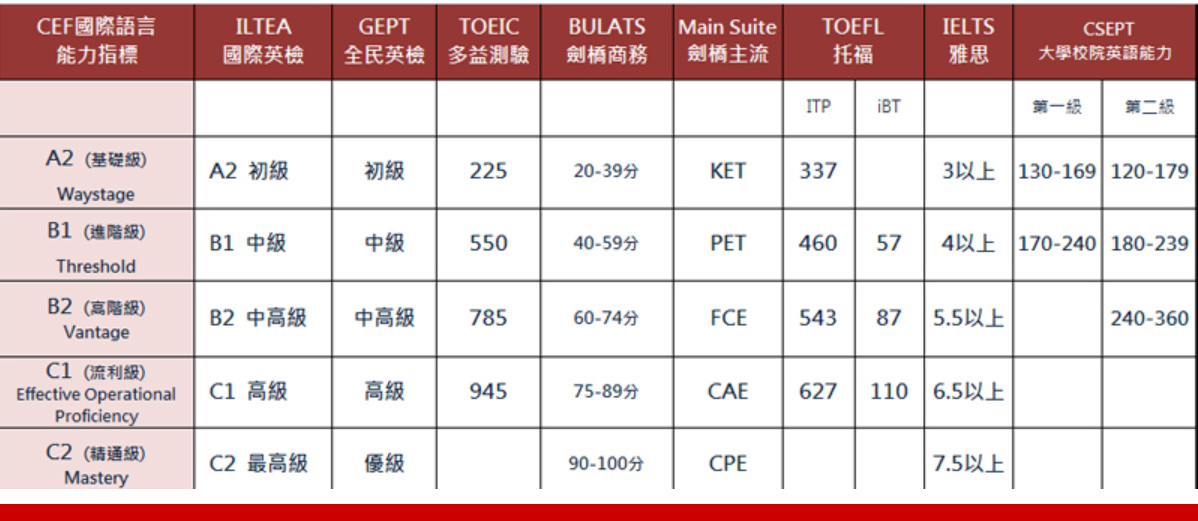 17
公費生有下列情形之一者，應終止公費受領，償還已受領之全部公費，並喪失接受分發之權利：
公費生有下列情形之一者，應終止公費受領，償還已受領之全部公費，並喪失接受分發之權利：
修業期間，因轉學、轉系而喪失公費生資格或放棄公費、被勒令退學、開除學籍或無故不就學。
因重大疾病或事故以外之其他理由辦理休學，致喪失公費生資格。
取得教師證書經通知分發報到，逾期不報到致撤銷分發。公費生分發任教後，未依規定年限連續服務滿三年者，應償還已受領之全部公費；已連續服務三年以上未滿應服務年數者，依其未服務之年月數比例償還已受領之公費。
 前項未服務年月數不滿一月者，以一月計。
 培育公費生之師資培育之大學負追繳公費生應償還公費之義務。
18
分發前務必完成各縣市政府及法規要件
19